Развивающая  игра
Найди лишнее
Художественное творчество
Старший возраст
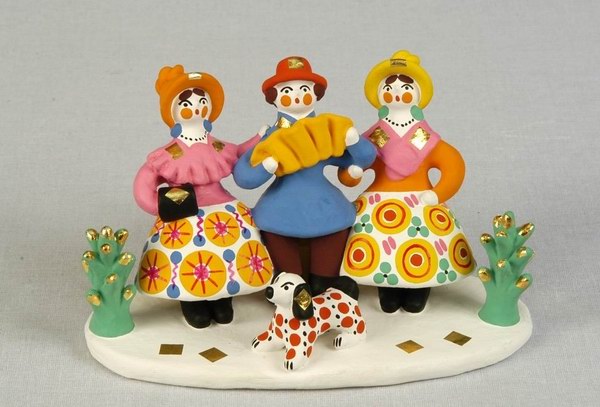 Автор: Юшина Ирина
 Григорьевна
Должность: воспитатель
Место выполнения: муниципальное дошкольное
бюджетное образовательное учреждение
детский сад   общеразвивающего   вида
(Художественно-эстетического приоритетного
направления развития дошкольников)
второй категории №6 "Сказка"
г. Белая Калитва Ростовской области.
Цель:  Продолжать знакомить детей с народным декоративно-
прикладным искусством , народной игрушкой .
Дидактические задачи:  Учить различать виды народного
 декоративно-прикладного искусства по основным
 признакам – особенностям материала, из которых они
 изготовлены; подбору цветового колорита;
выбору  традиционных для промысла элементов росписи.
 Развивать внимание, наблюдательность, речь-доказательство.
 Воспитывать детей на народных традициях.
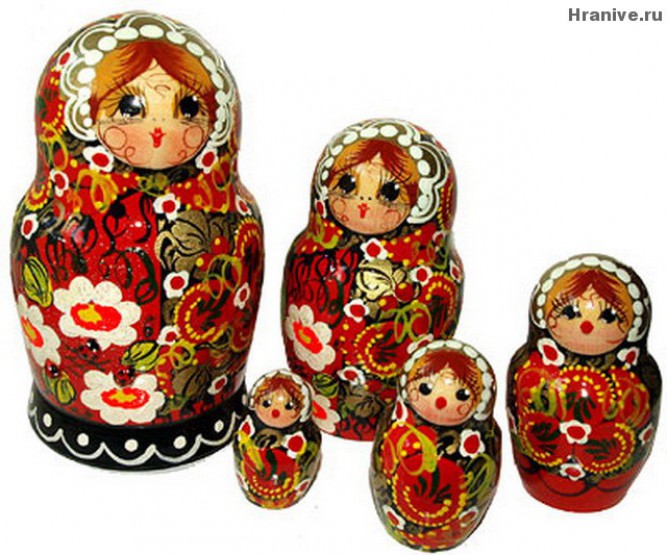 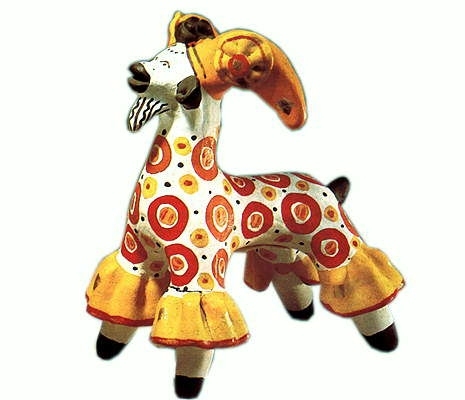 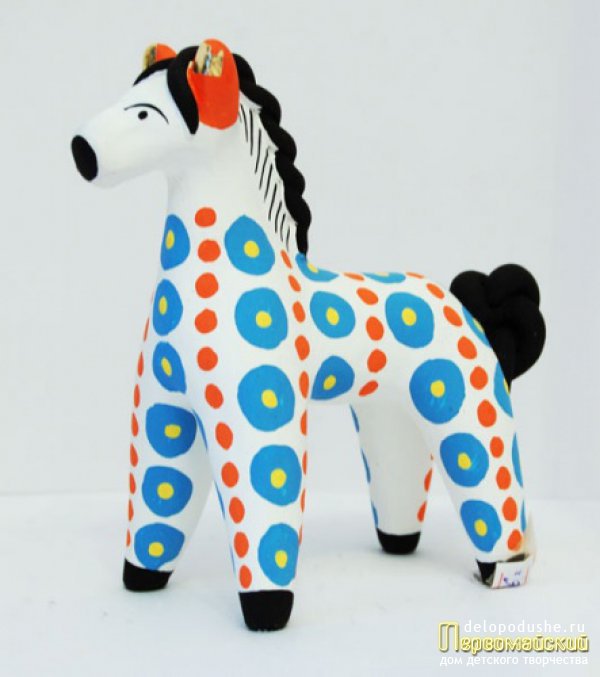 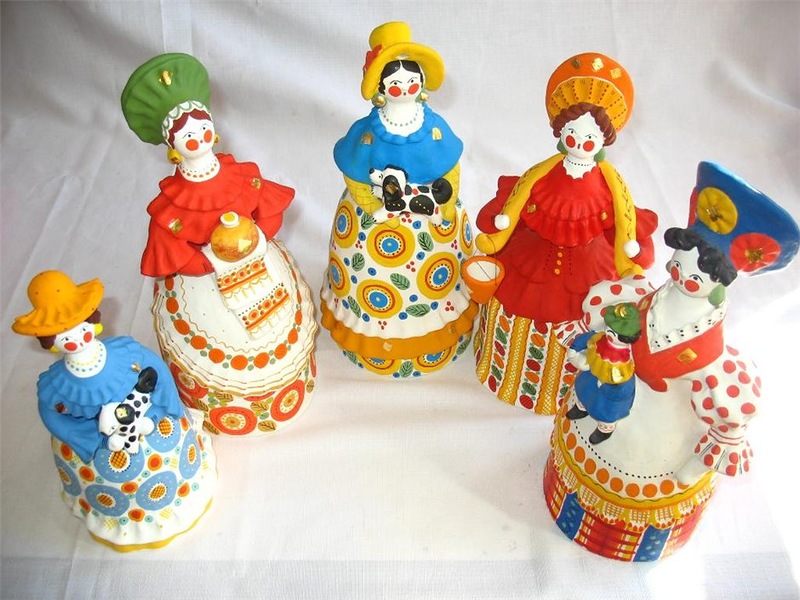 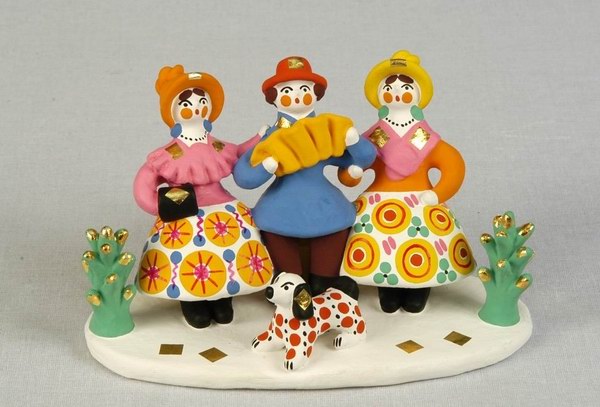 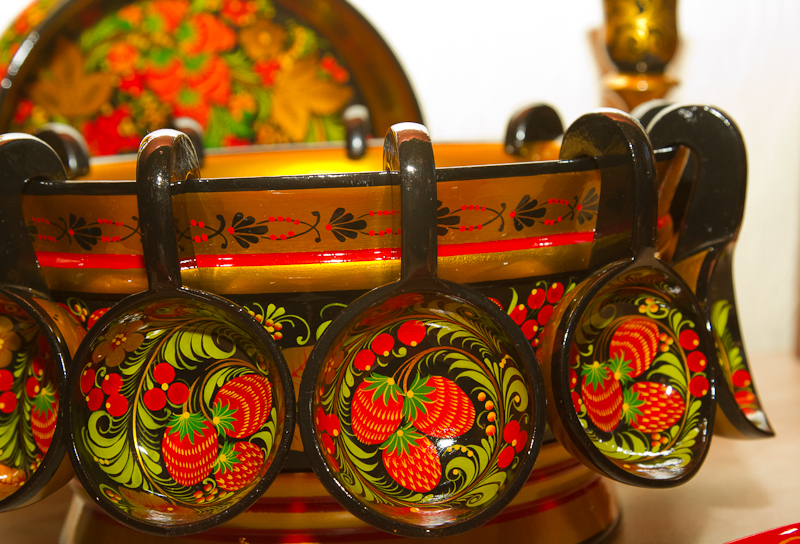 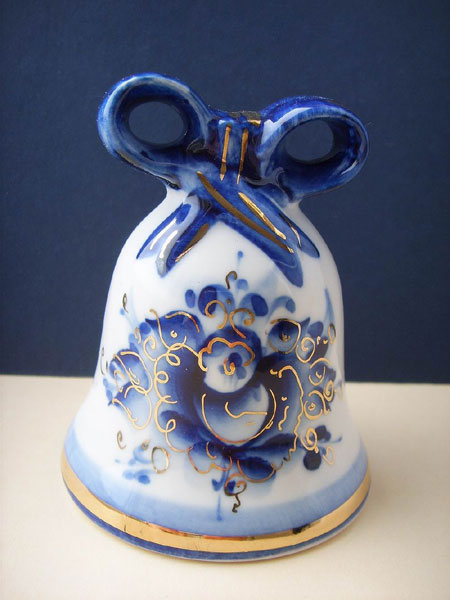 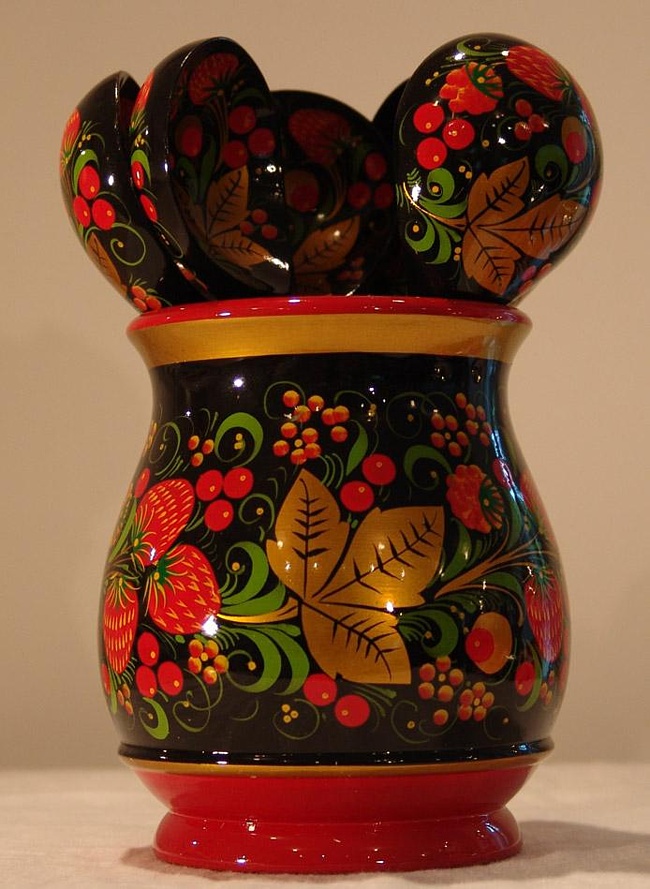 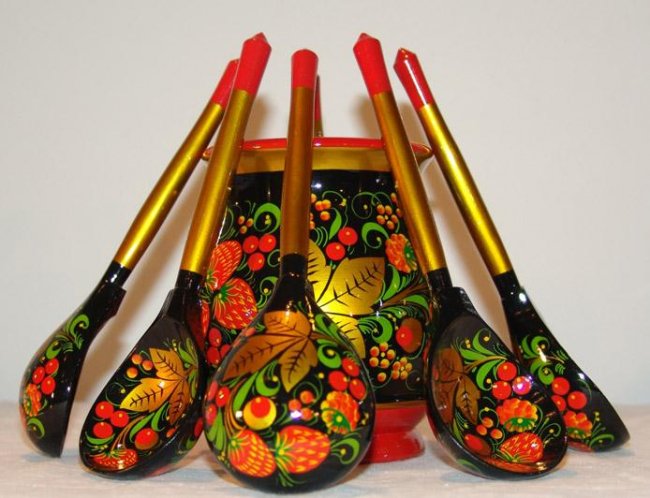 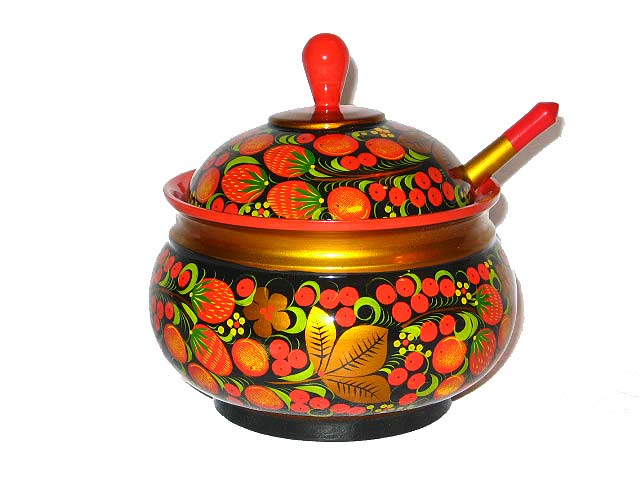 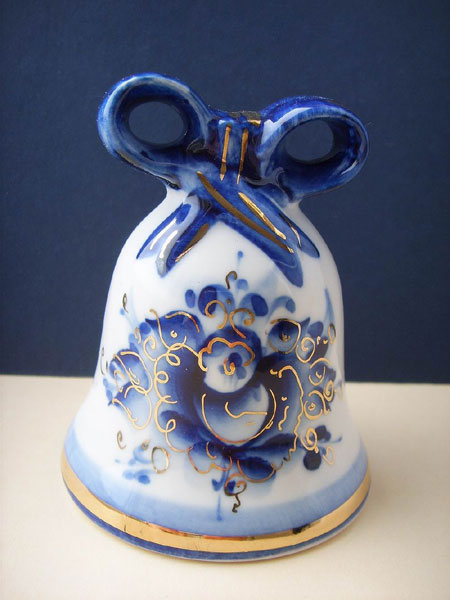 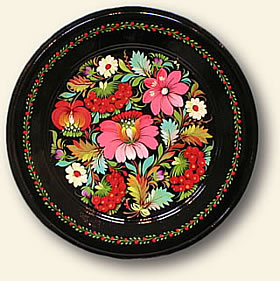 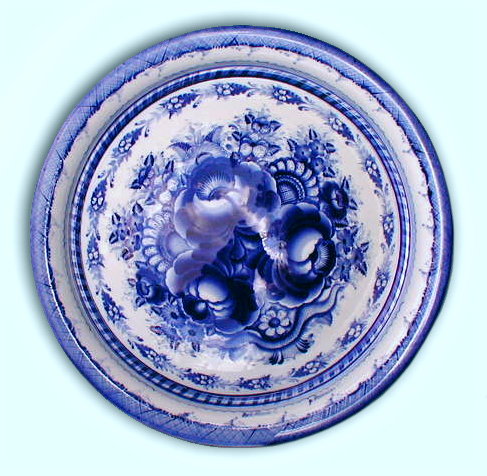 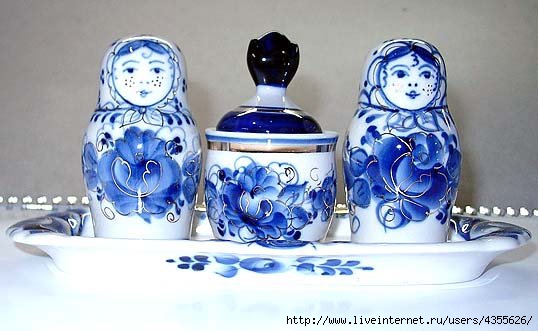 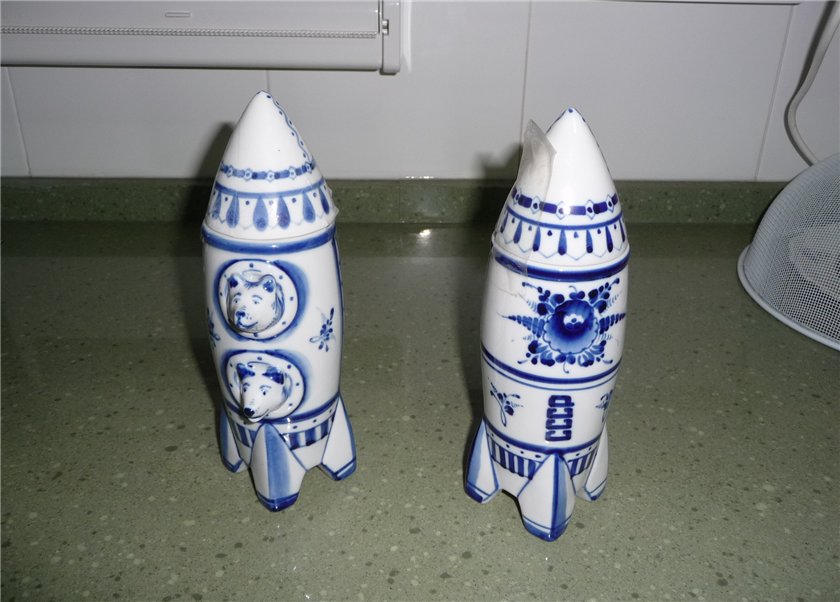 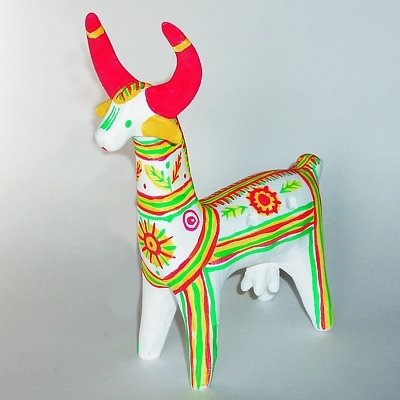 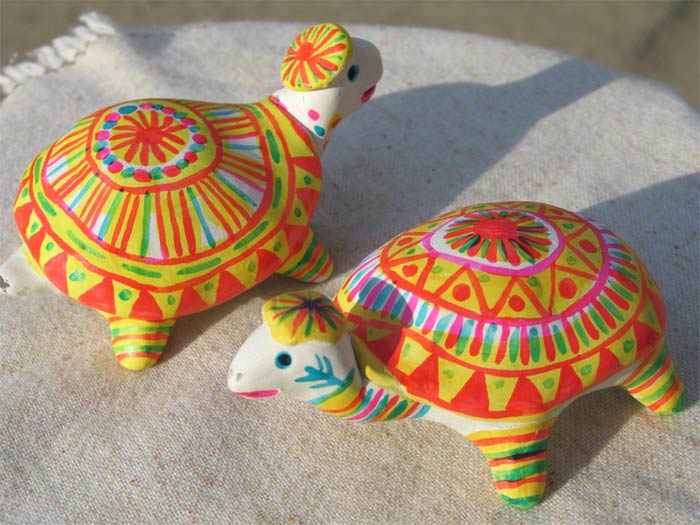 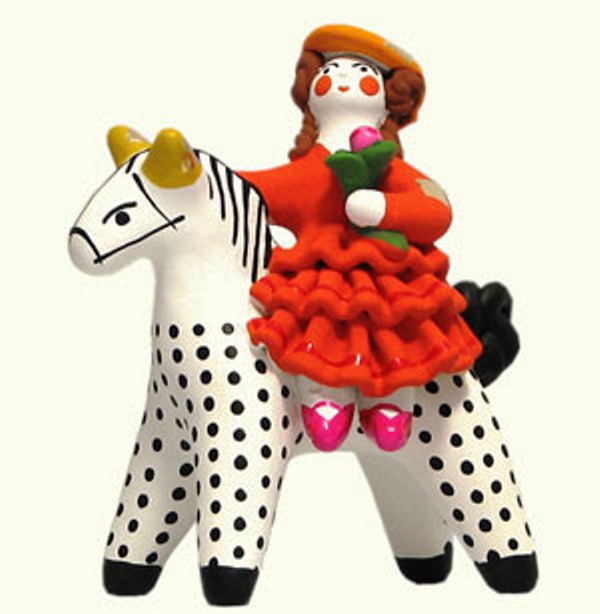 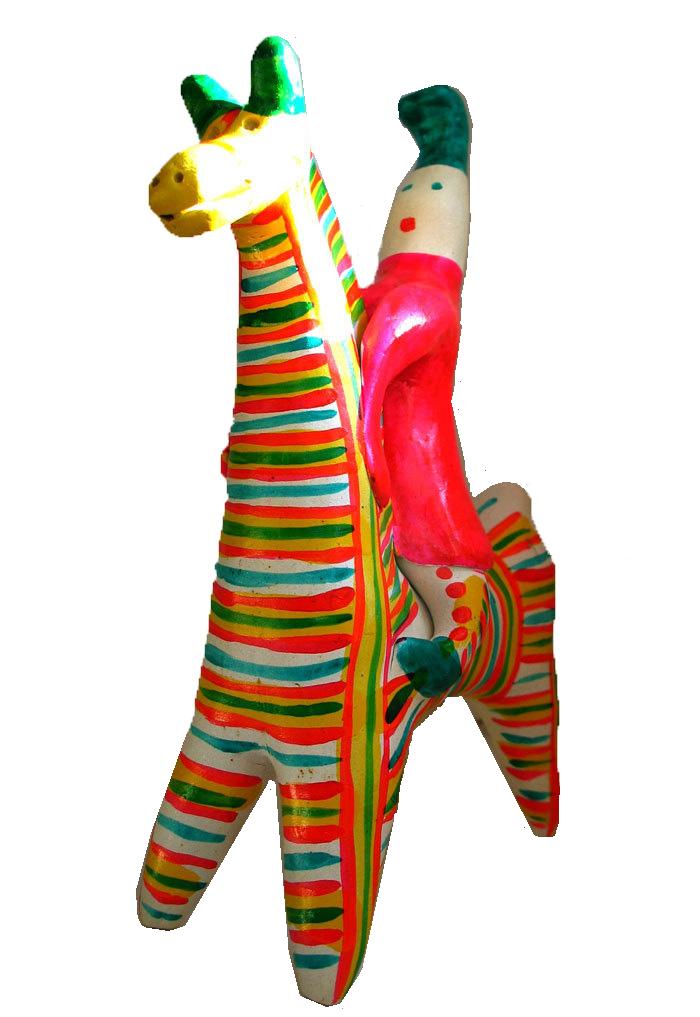 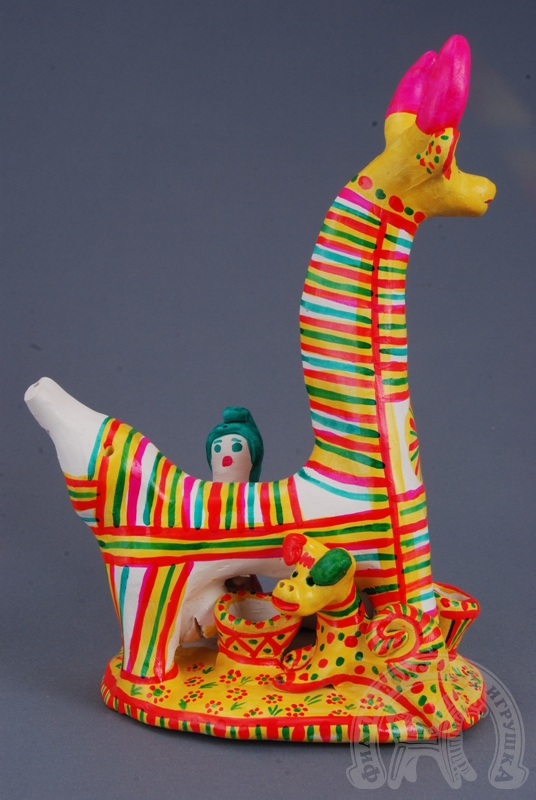 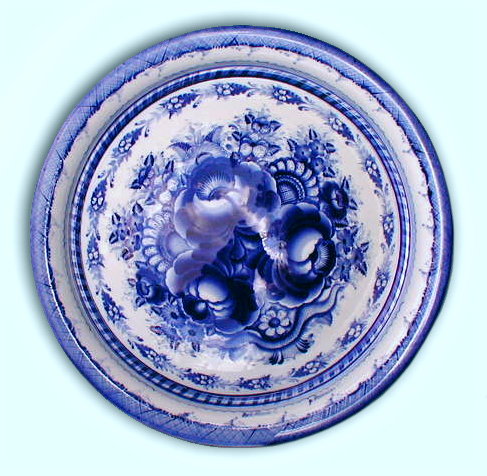 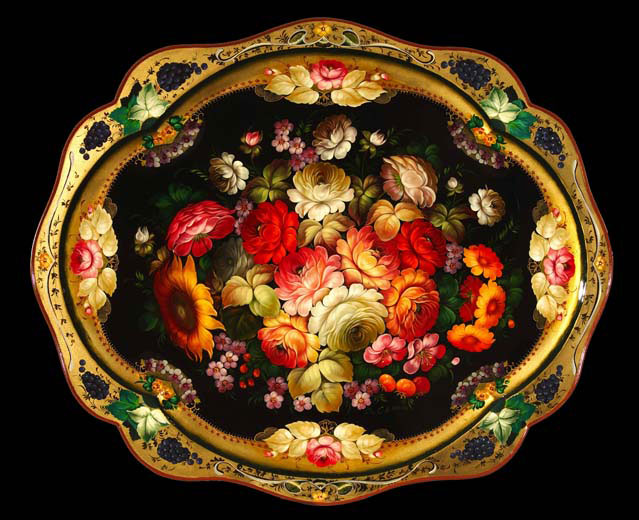 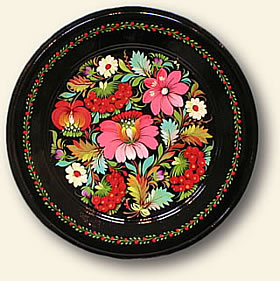 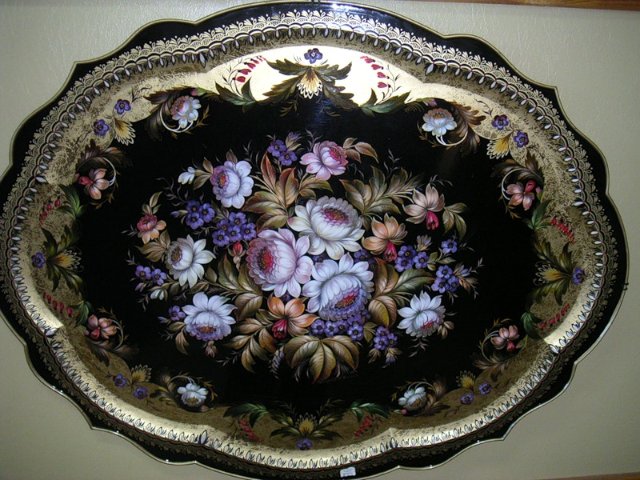 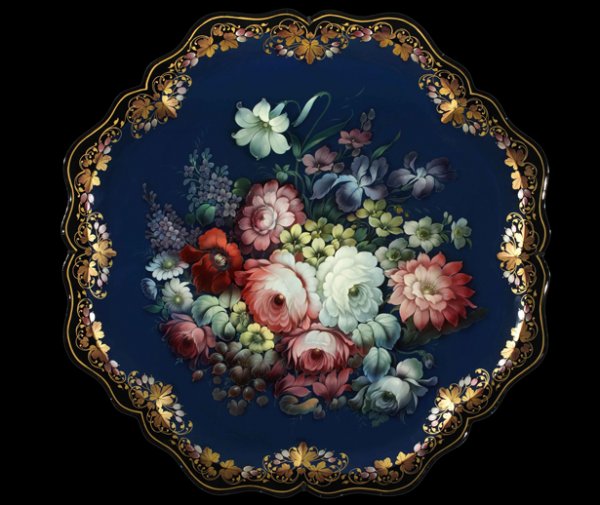 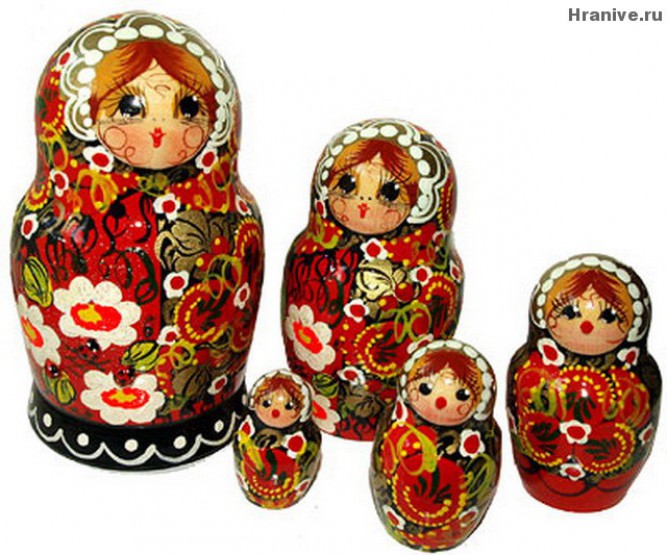 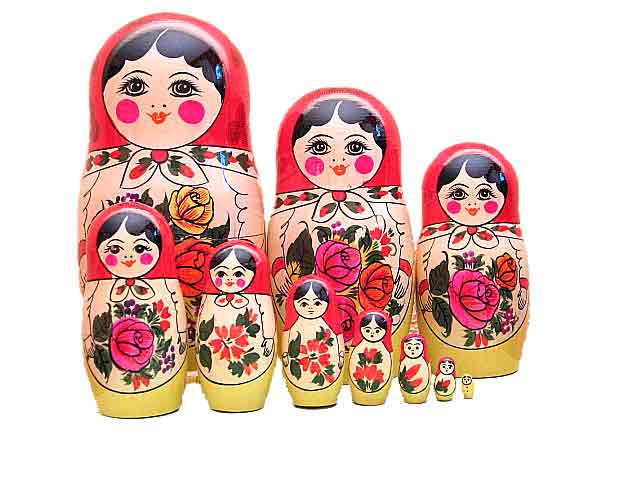 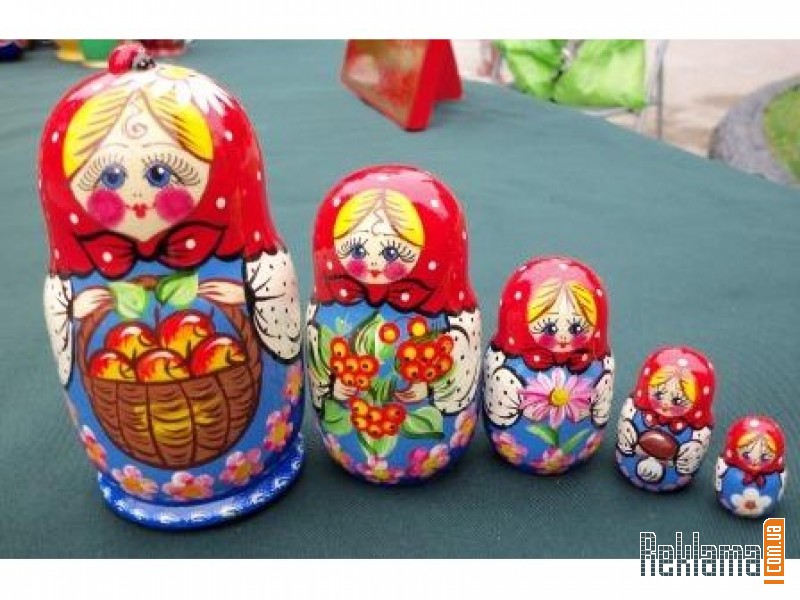 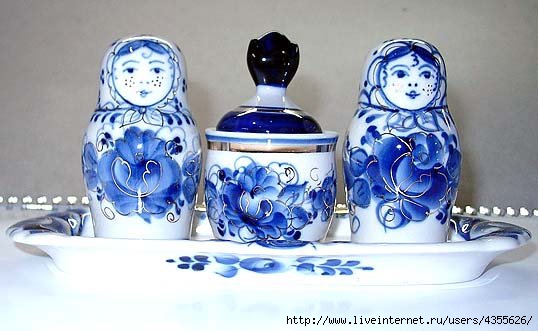 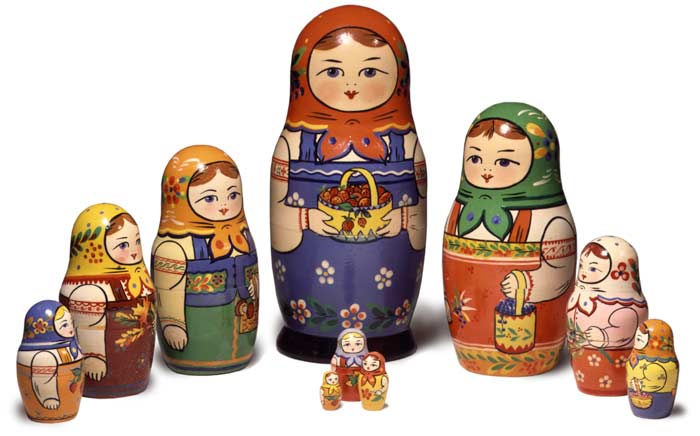 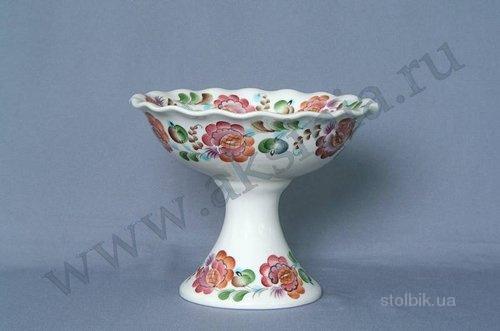 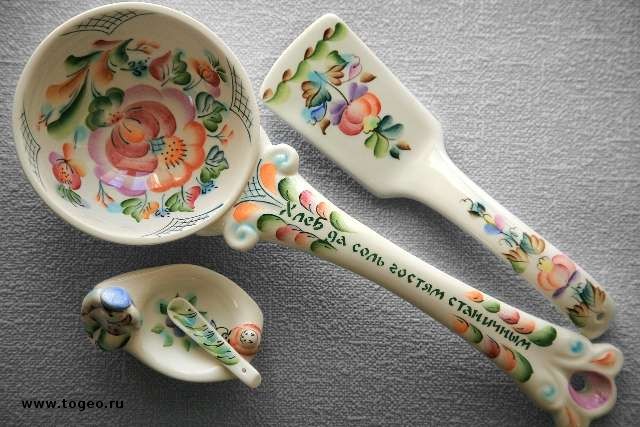 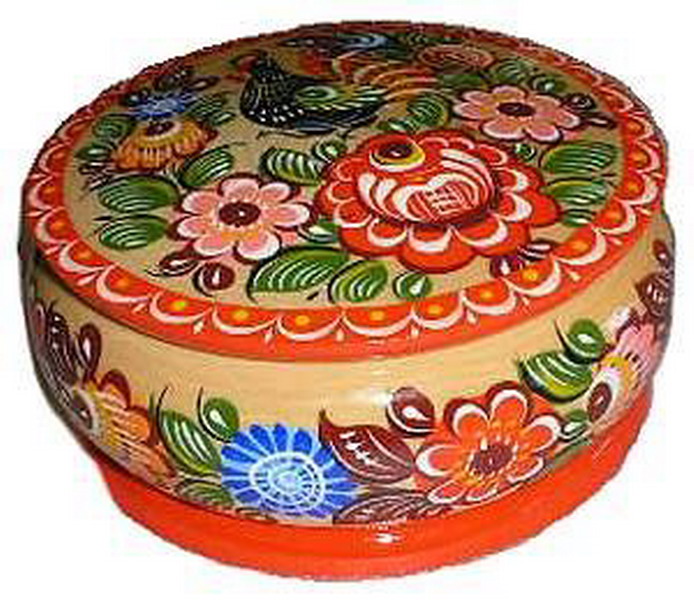 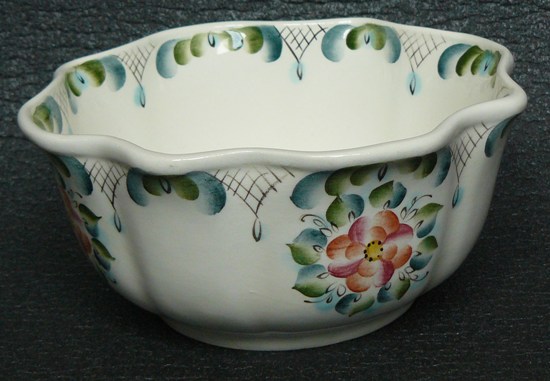 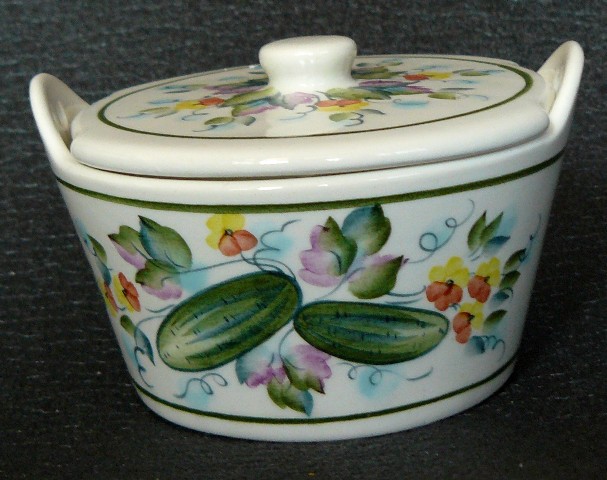